Artificial Intelligence and County Supervisors
Welcome Exercise

Pick a number between 1-10
Multiply that number by 9
Add the two digits together 
Subtract 5
Find the corresponding letter with your number 
1 is A | 2 is B | 3 is C | 4 is D | 5 is E | etc. 
Think of a country that begins with that letter
With the last letter of that country | Think of an animal that begins with that last letter
With the last letter of the animal | Think of a color that begins with that last letter
2
Artificial Intelligence and County Supervisors
When was the last time you saw…
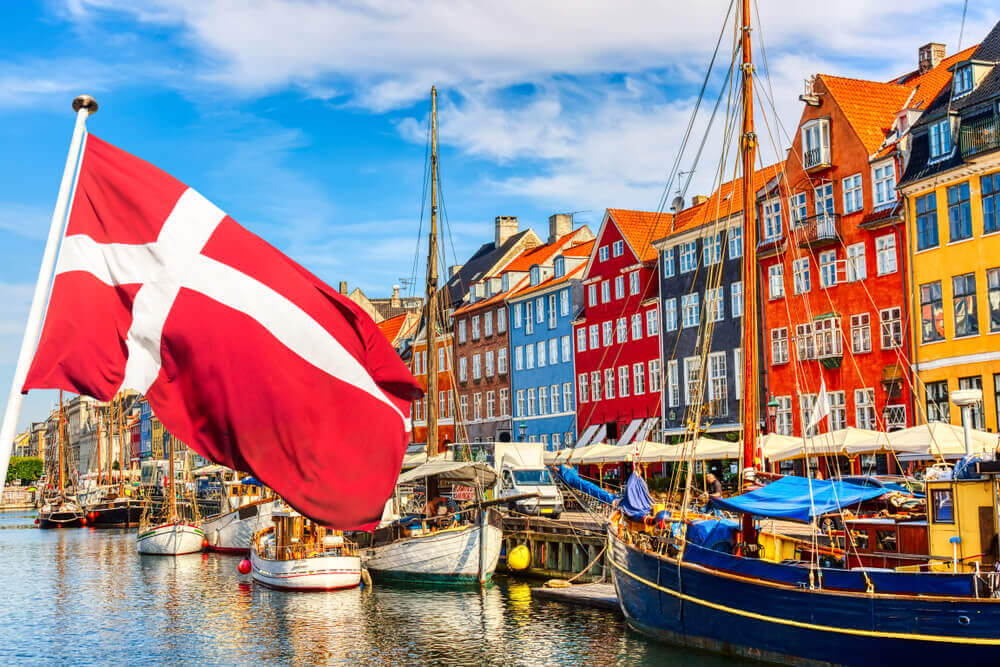 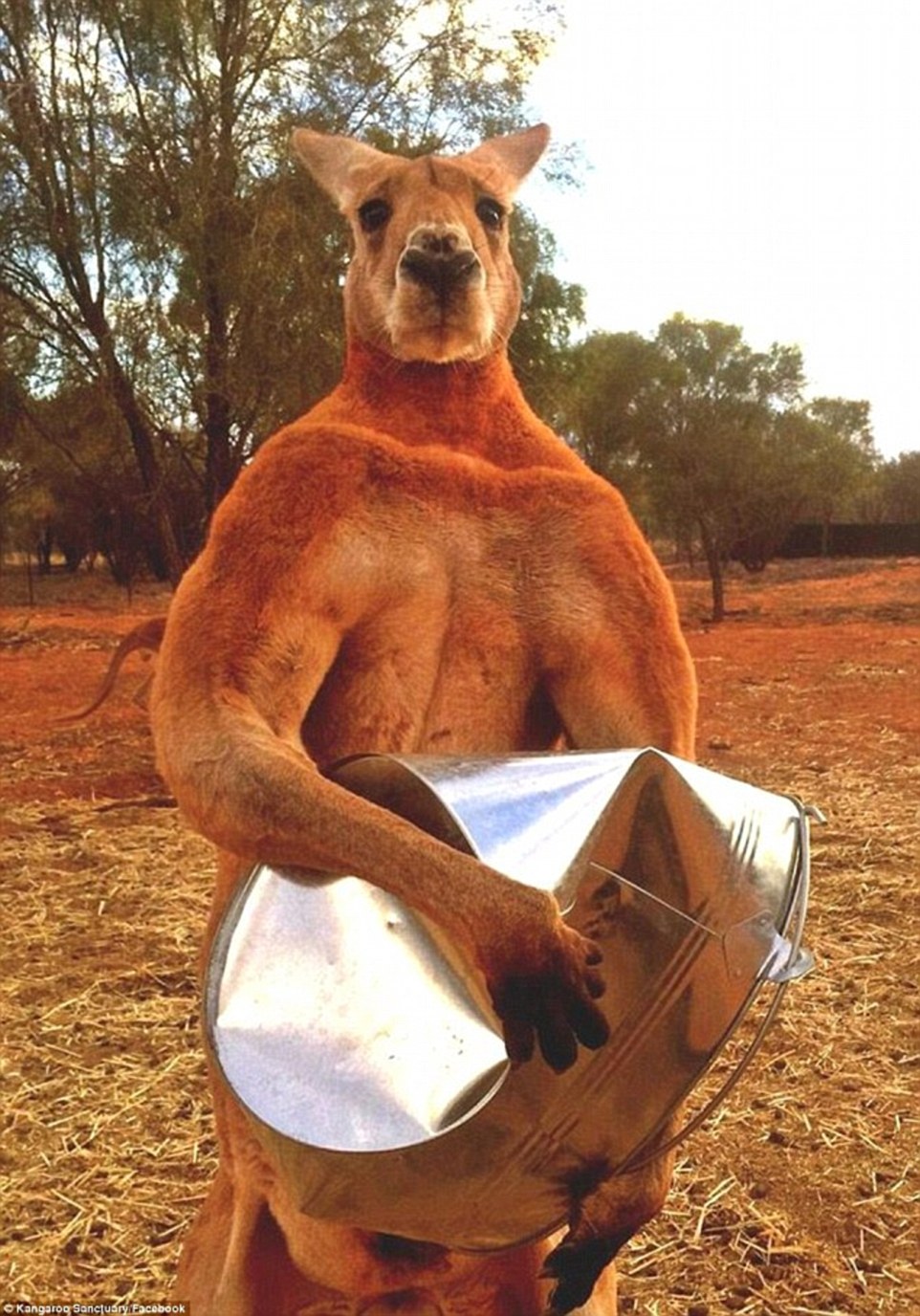 3
Artificial Intelligence and County Supervisors
If that exercise could easily manipulate your mind into thinking what it wanted you to think… 

Imagine what AI is doing to your mind as you browse social media where manipulation is the goal.
4
Artificial Intelligence and County Supervisors
Here’s a video of the Gold Rush in 1849 California… 

It’s somewhere in Northern California.

Can you spot what’s wrong with it?
5
Artificial Intelligence and County Supervisors
Here’s drone footage of the Amalfi Coast in Italy. 

Or is it?

Can you tell if it’s real or not?
6
Artificial Intelligence and County Supervisors
One way to tell if a video is AI generated is to pay attention to the physical world in the video. 

Does it work?

Also, we have a great sense of spotting weird things. We can sense when things aren’t right.
7
Artificial Intelligence and County Supervisors
What’s Wrong with this Video? Is it AI Generated?
8
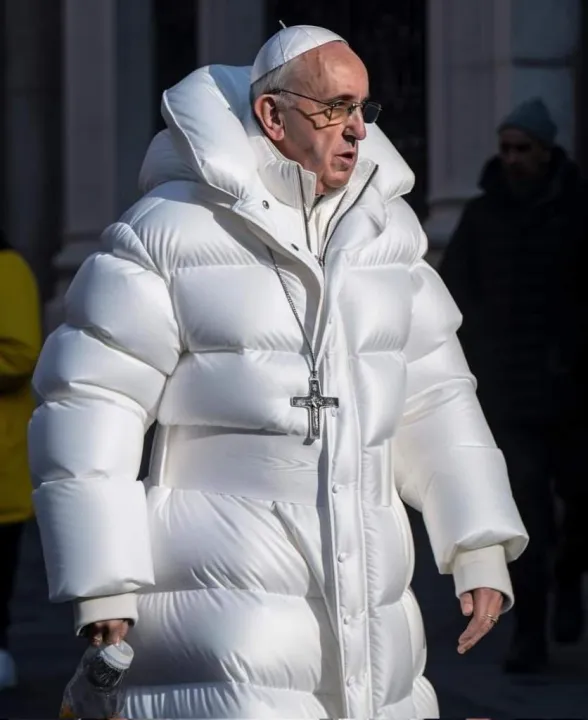 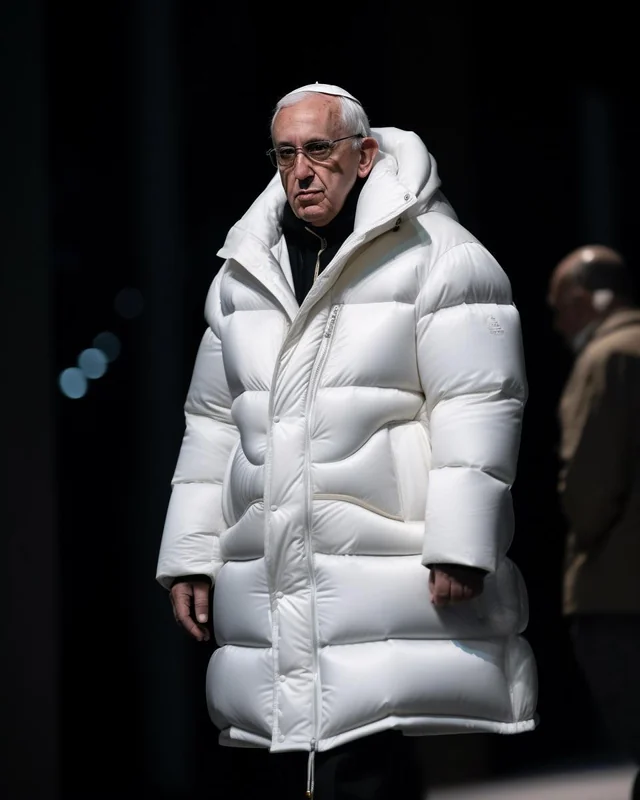 Real or Fake?
9
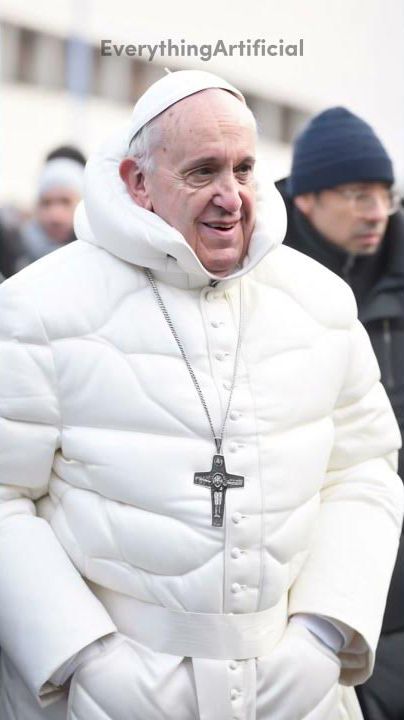 Real or Fake?
10
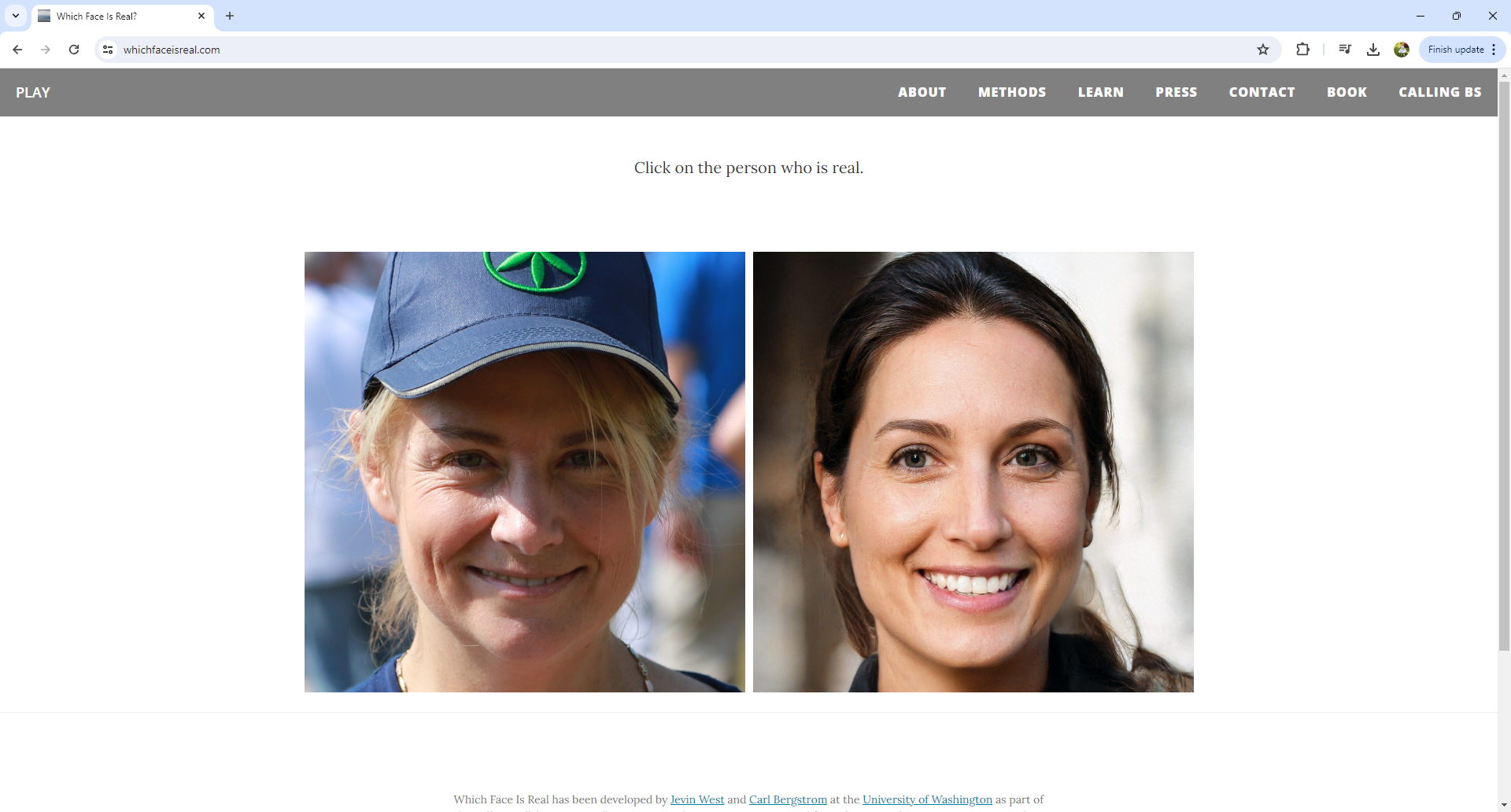 11
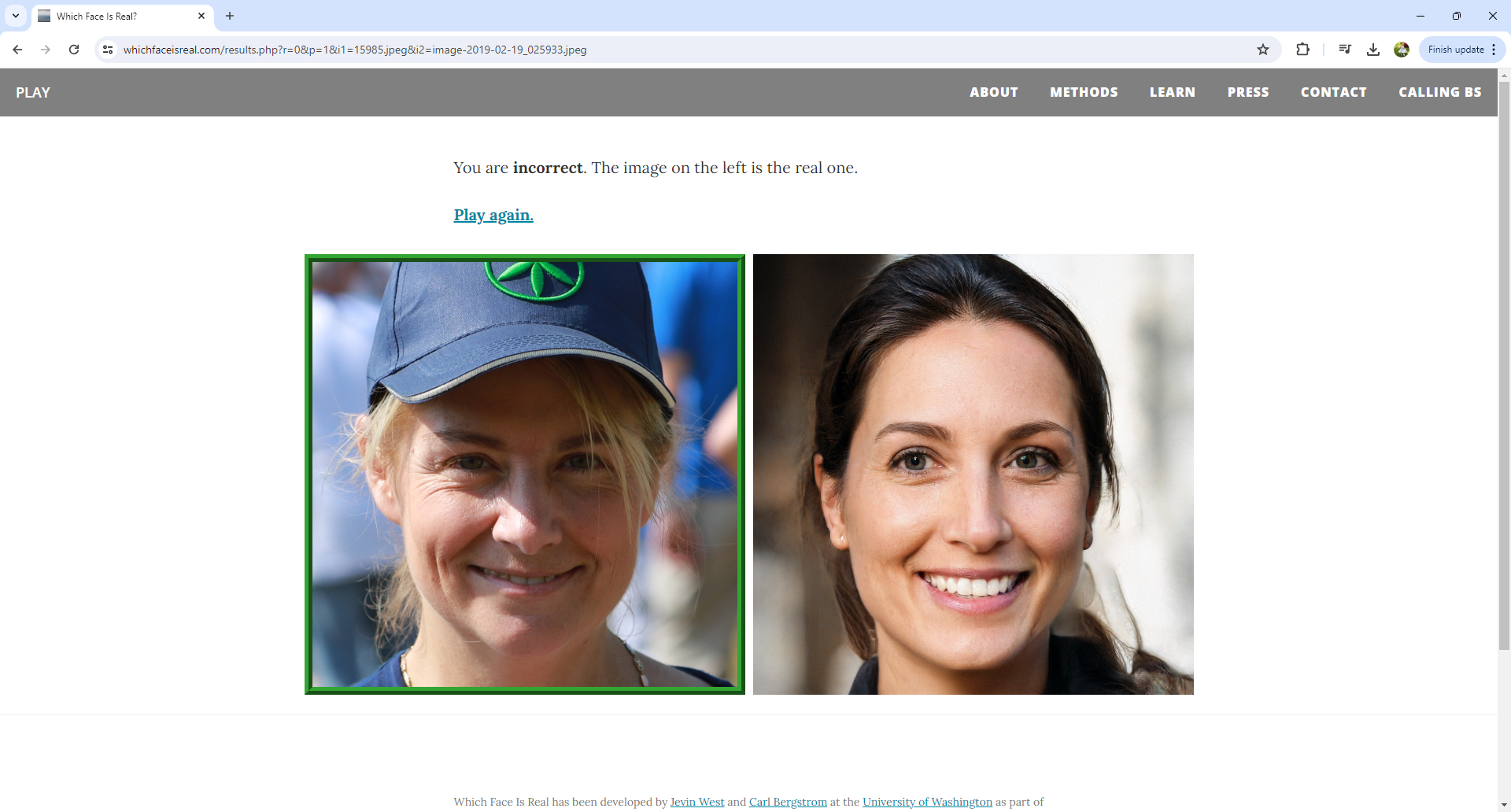 12
Artificial Intelligence and County Supervisors
How Some Local Governments Use AI Technology

Enhancing Public Communications
Drafting Policy Documents
Grant Writing
Simulating Urban Planning Scenarios
Automating repetitive tasks that support local government services allowing employees to focus on more complex and critical issues
Enhancing efficiency in public transportation
Improving safety and security whether it be infrastructure, vehicles, or even individuals
Developing solutions for planning and infrastructure
Improving citizen engagement and participation
Analyzing data and helping with decision making

SOURCE: Chris Chiancone | CIO | City of Carrollton, Texas
13
Artificial Intelligence and County Supervisors
But today we’re going to focus on AI and its potential impact on you as a County Supervisor.
14
Artificial Intelligence and County Supervisors
GENERATIVE AI

Branch of artificial intelligence capable of creating new content, such as text, images, audio, or video, based on existing data.
15
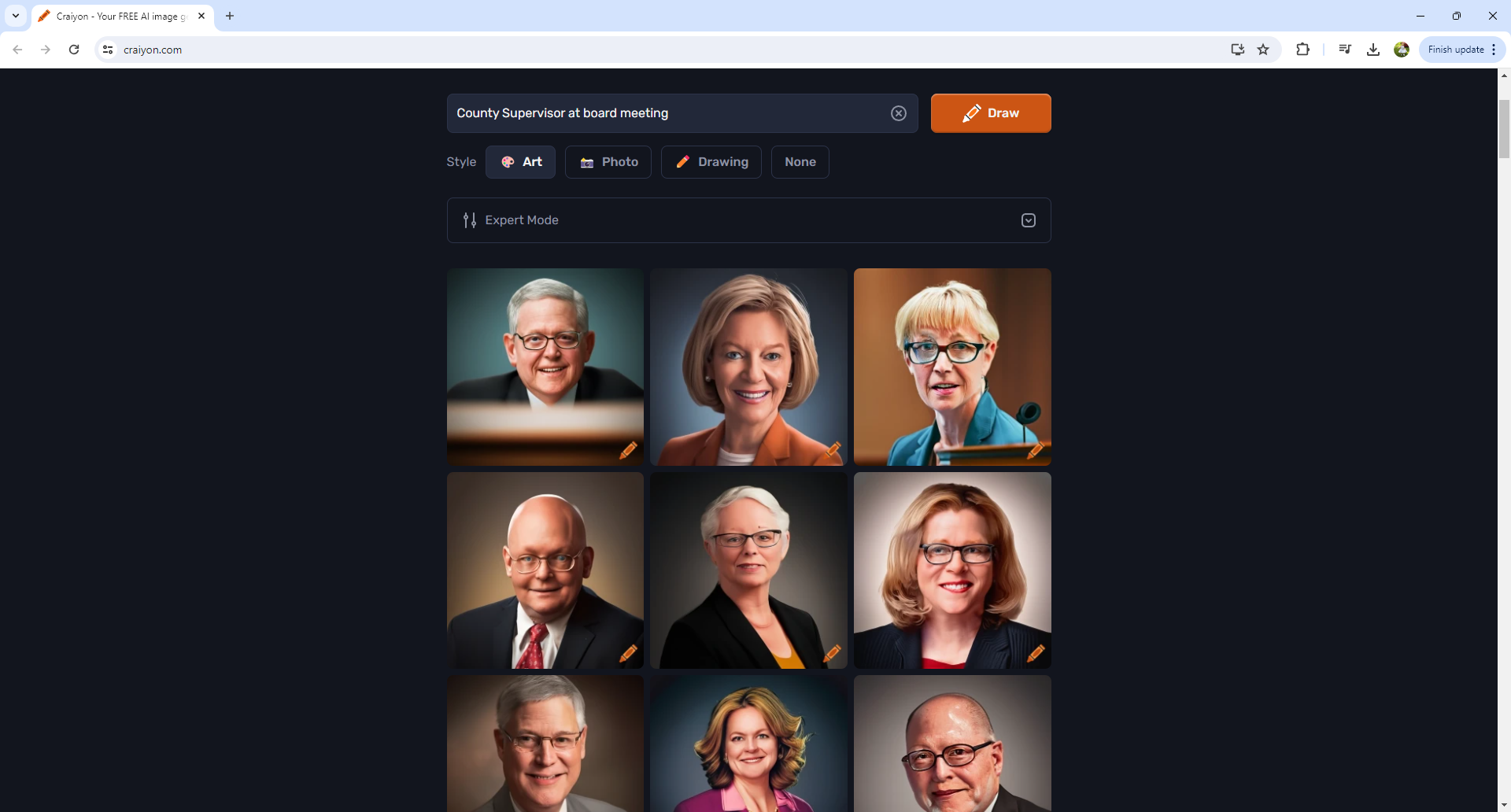 16
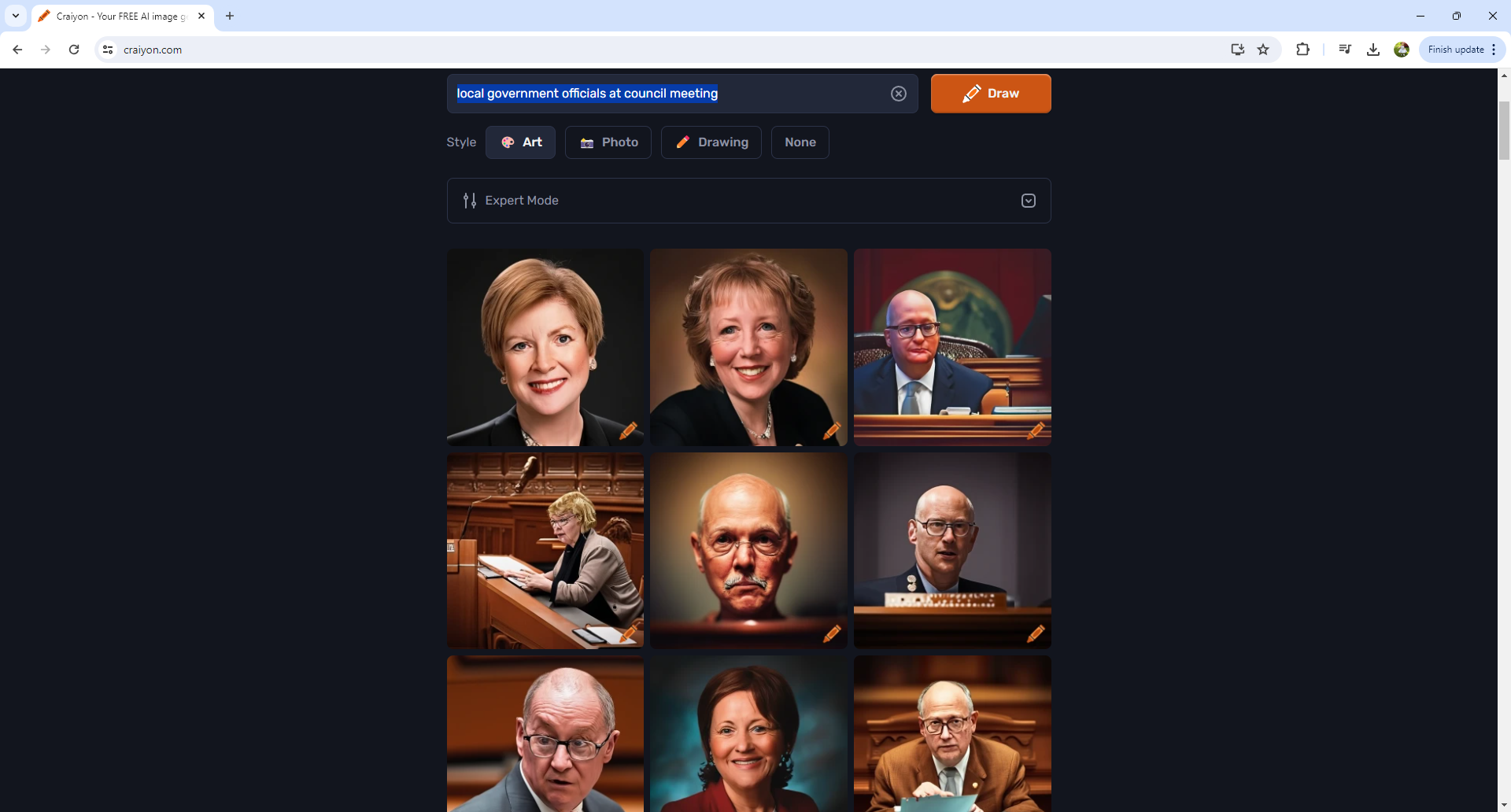 17
Artificial Intelligence and County Supervisors
18
19
Artificial Intelligence and County Supervisors
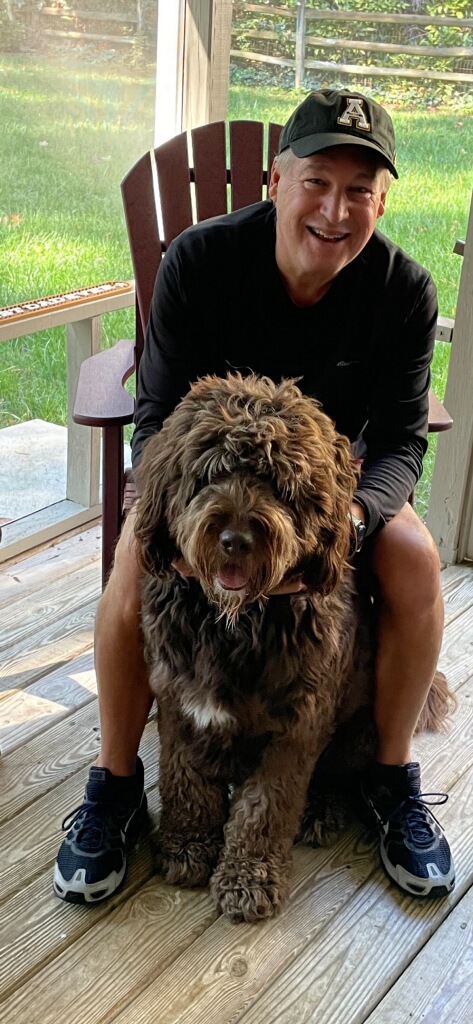 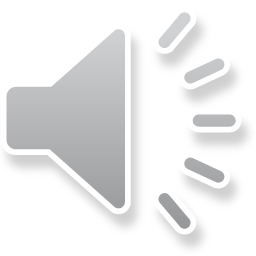 20
Artificial Intelligence and County Supervisors
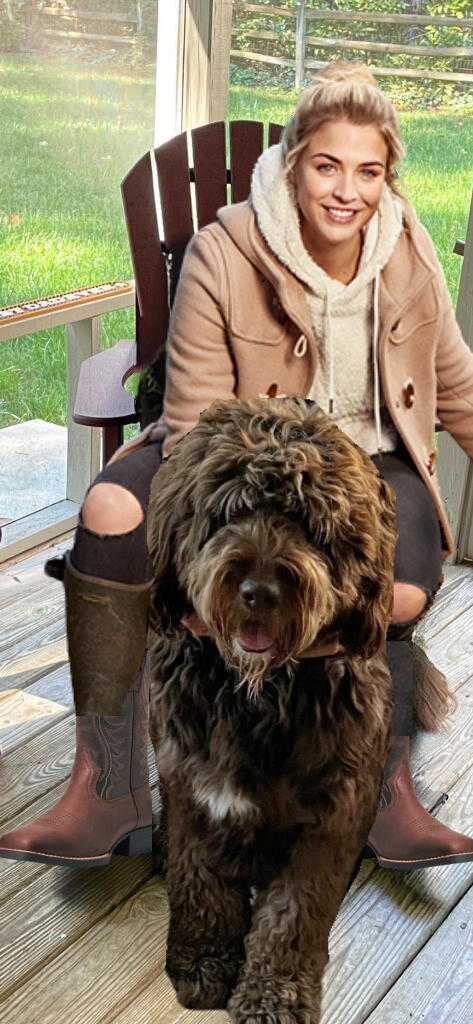 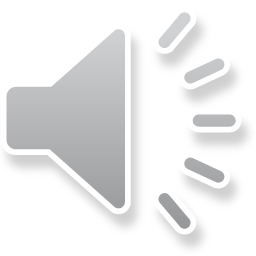 21
Artificial Intelligence and County Supervisors
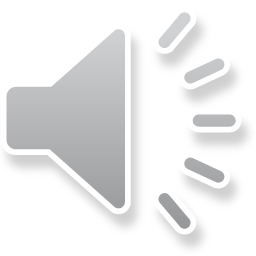 22
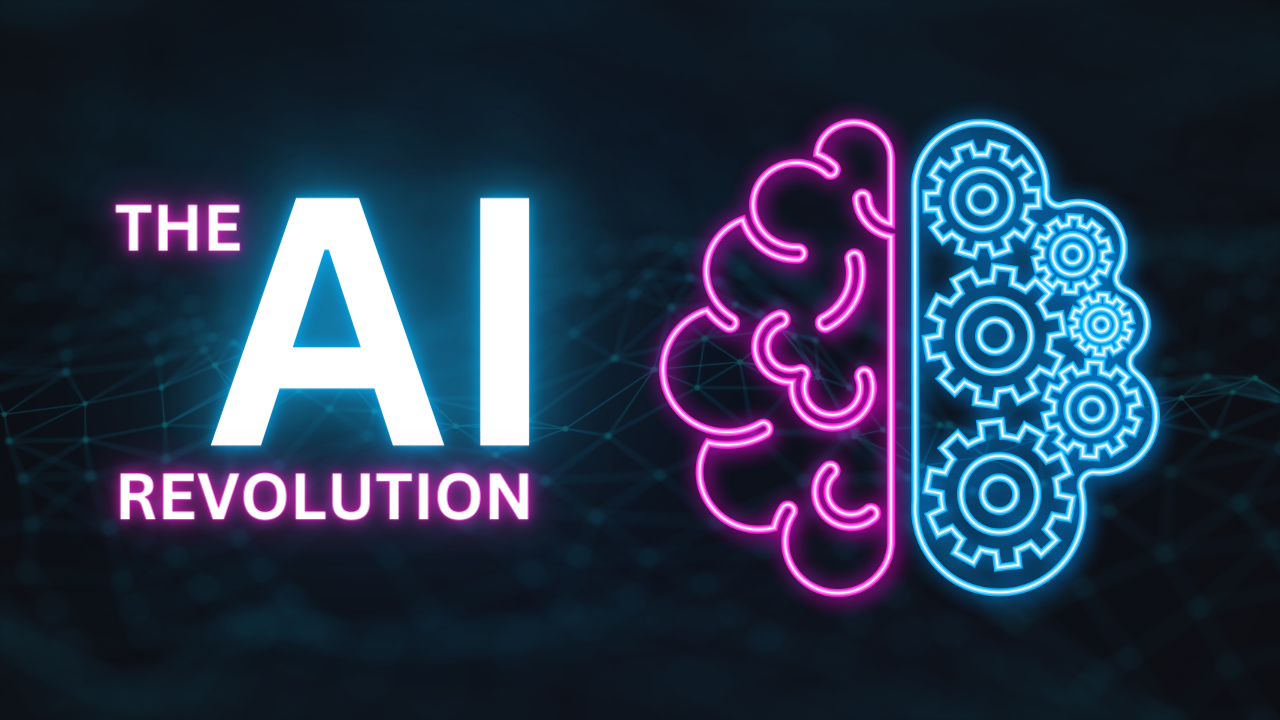 23
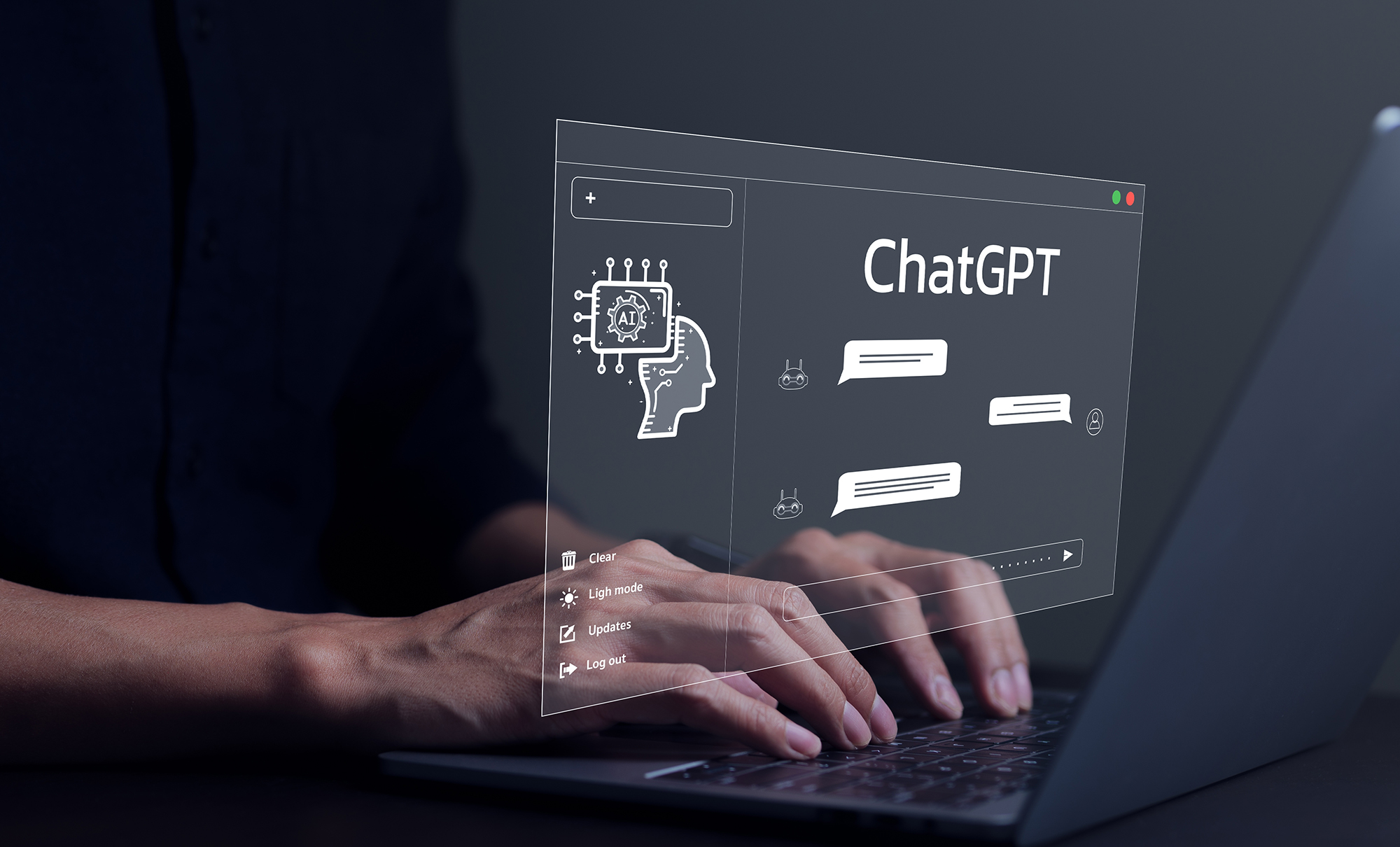 24
Artificial Intelligence and County Supervisors
Government AI policies

State of Maine – imposed a six-month moratorium on AI use within state agencies. (Effective immediately on Wednesday, June 21, 2023)
San Jose, Calif. – developed a 27-page policy requiring municipal employees to report every use of tools like ChatGPT. 
Kendall County, Ill. – released a succinct two-page guideline (Starting on page 84) in June 2023 requiring that employees clear each intended use of AI with their supervisors. 
Boston, Mass. – 10-page policy offers examples for suggested uses and includes three main principles:
 Verify the output
 Never submit proprietary/confidential information
 Disclose the use of AI to create images and content
25
Artificial Intelligence and County Supervisors
Government AI policies

State of Virginia – SB 487 (Aird)
Joint Commission on Technology and Science; analysis of the use of artificial intelligence by public bodies; report. Directs the Joint Commission on Technology and Science (JCOTS), in consultation with relevant stakeholders, to conduct an analysis of the use of artificial intelligence by public bodies in the Commonwealth and the creation of a Commission on Artificial Intelligence. JCOTS shall submit a report of its findings and recommendations to the Chairmen of the House Committees on Appropriations and Communications, Technology and Innovation and the Senate Committees on Finance and Appropriations and General Laws and Technology no later than December 1, 2024.
26
Artificial Intelligence and County Supervisors
Government AI policies
Created by Microsoft Copilot. Certainly! Here’s a draft policy for the use of Artificial Intelligence (AI) within county government operations:
 
County Government Policy on the Use of Artificial Intelligence (AI)
 
Preamble: Recognizing the transformative potential of Artificial Intelligence (AI) in enhancing county government services, operations, and decision-making, this policy establishes guidelines to ensure the responsible, ethical, and effective implementation of AI technologies.
 
1. Purpose: To harness the benefits of AI while safeguarding the rights and privacy of individuals, maintaining transparency, and ensuring accountability in county government operations.
 
2. Scope: This policy applies to all AI systems used by the county government, including but not limited to data analysis, predictive modeling, automation processes, and any AI-enabled decision-making tools.
 
3. Principles:
Ethical Use: AI shall be used to promote the welfare of residents and improve the efficiency of county services without infringing on individual rights.
Transparency: The use of AI shall be transparent, with clear communication to the public about how AI is being used and for what purposes.
Accountability: There shall be clear lines of accountability for decisions made with the assistance of AI, ensuring that human oversight is present and that decisions can be reviewed and appealed.
Privacy: AI shall be implemented in a manner that protects the personal data and privacy of individuals, adhering to all relevant data protection laws and regulations.
Security: AI systems shall be secure from unauthorized access and cyber threats, with regular audits to ensure the integrity of the technology.
Inclusivity: AI shall be used to promote inclusivity and prevent discrimination, ensuring that all groups have equitable access to services enhanced by AI.
 
4. Implementation:
Governance Framework: Establish a governance framework to oversee the deployment and use of AI, including an AI Ethics Board.
Risk Assessment: Conduct thorough risk assessments for all AI implementations, considering the potential impact on individuals and communities.
Training and Education: Provide training for county employees on the ethical use of AI and educate the public on AI’s role in county services.
Vendor Management: Ensure that contracts with AI technology vendors reflect the county’s commitment to ethical AI use, with provisions for transparency and accountability.
 
5. Monitoring and Evaluation:
Regular Reviews: Conduct regular reviews of AI use to ensure compliance with this policy and to assess the ongoing impact of AI technologies.
Public Reporting: Publish annual reports on the county’s use of AI, including benefits realized, challenges faced, and steps taken to address any issues.
 
6. Amendments: This policy shall be reviewed and updated as necessary to reflect advances in AI technology and changes in legal and ethical standards.
 
This policy is designed to be a living document that adapts to the evolving landscape of AI technology and its applications within county government. It draws inspiration from existing frameworks and discussions around AI in government services12. For a more detailed policy tailored to specific county needs, further consultation with legal and technical experts is recommended.
27
Artificial Intelligence and County Supervisors
A Few Words and Terms to Know
Artificial Intelligence (AI): AI refers to the development of computer systems that can perform tasks that previously required human intelligence. Typically, such tasks involve perception, logical reasoning, decision-making, and natural language understanding (NLU).
Machine Learning (ML): Machine learning is a subset of AI that focuses on discriminative tasks. It involves the development of algorithms that enable computers to make predictions or decisions based on data without being explicitly programmed how to do so.
Large Language Models (LLM): Large language models are very large deep learning models that are pre-trained on vast amounts of data. They potentially could reduce monotonous tasks much like robots did for manufacturing tasks. 
Chat GPT/Open AI: ChatGPT is a chatbot developed by OpenAI and launched on November 30, 2022. Based on a large language model, it enables users to refine and steer a conversation towards a desired length, format, style, level of detail, and language.
More AI Glossary Items Here.
28
Artificial Intelligence and County Supervisors
Generative AI Tools
ChatGPT
GPT-4
AlphaCode
Microsoft Copilot
Dall-E
GitHub Copilot
Midjourney
Gemini 
Synthesia
29
Artificial Intelligence and County Supervisors
ChatGPT Prompts

ChatGPT Prompts are the instructions and queries entered into the artificial intelligence’s (AI) interface to spark a reply. Prompts consists of keywords and phrases.
30
Artificial Intelligence and County Supervisors
Example ChatGPT prompts for the public sector

Generate a summary of key points from [policy text].
Draft an email response to this citizen inquiry [inquiry text].
Provide instructions for creating a visual representation, such as a chart or graph, for [data source text].
Draft a press release for [event or announcement text].
Generate a list of frequently asked questions and answers for [program text].
Identify key potential stakeholders and their interests for [project or initiative text].
Draft a meeting agenda for a discussion on [topic text].
Develop a project plan for [project description text] with milestones and deadlines.
Write a grant proposal for [project or program text].
Generate a list of key performance indicators for [department or initiative text]. 

SOURCE: Wisconsin Counties Association
31
Artificial Intelligence and County Supervisors
ChatGPT prompting best practices

Crafting contextual prompts is essential to generate accurate and relevant responses.

Be specific. Clearly articulate the outcome, format or type of response you want in order to help the AI model generate an appropriate response.
Be concise. Providing context is crucial but try to keep your prompt concise to avoid overwhelming the model with unnecessary information.
Use proper grammar and punctuation. Writing your prompt with correct grammar and punctuation helps the model understand the context and provide a more accurate response.
Experiment with phrasings. If you’re not getting the desired results, try rephrasing your prompt or approaching the topic from a different angle.
Break complex tasks into smaller parts. Consider breaking complex requests into smaller questions or steps and provide each as a separate prompt.
Use step-by-step instructions. Sometimes providing a numbered list of instructions can help the AI model generate a more structured and accurate response.
Set response constraints. If your response requires a specific length or format, explicitly state those parameters in the prompt.
Provide examples. Including examples of desired responses or formats within your prompt can help the AI model understand your expectations.
Iterate and refine. Re-prompt the AI model if the initial response isn’t accurate or relevant. This iterative process can help you fine-tune the prompting strategy and improve the quality of the generated output.

SOURCE: Wisconsin Counties Association
32
Artificial Intelligence and County Supervisors
Takeaways
At this point – AI is only a tool that can be used to enhance your service to your community. You shouldn’t be afraid of it.  
If you want to explore AI – start with ChatGPT. Dean would urge you to get the pro version.
Generative AI (GenAI) will transform how the public sector operates and the nature of employees’ tasks and activities, driving impactful improvements in service delivery, operational efficiency, and citizen engagement.
The key to unlocking these benefits is to experiment and learn with targeted GenAI pilot projects. And the time to get started is now.
Any implementation of GenAI in a public sector context requires a strong focus on governance, risk management, and security.
33
Artificial Intelligence and County Supervisors
QUESTIONS?

Gage Harter | Director of Communications | VACo | 804.343.2502 | gharter@vaco.org
34